Digital Transformation of Library to Achieve Customer Delight
Seema Nair & Sneh Lata Sharma
Tata Consultancy Services, India  
ICoASL, Yogyakarta, Indonesia
10-11 May 2017
TCS Public
Customer Satisfaction  Customer Delight
“A satisfied customer is the best business strategy of all”
~ Michael LeBoeuf
“Drive customer delight with your content.”
~ Aaron Agius
It is no longer enough to satisfy your customers. You must delight them
~ Peter Kotler
Customer Delight
"The first step in exceeding your customer's expectations is to know those expectations." 
~ Roy H. Williams
“Know what your customers want most and what your company does best. Focus on where those two meet.” 
~ Keven Stirtz
Mission of TCS
To help customers achieve their business objectives by providing innovative, best-in-class consulting, IT solutions and services
TCS Public
Digital  Transformation of Library
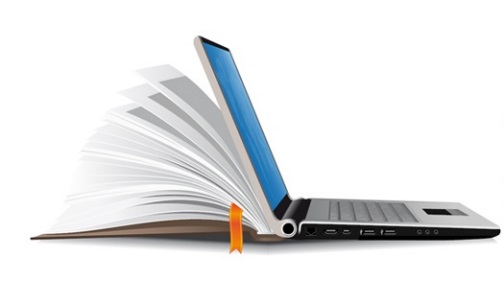 TCS Public
[Speaker Notes: Most of our customers are tech savvy and working around the globe so need information anywhere, anytimes that makes us to transform  

Rapidly changing technologies and changing customer expectation and need to get information prior to their competitors forcing Libraries to transform themselves

Luckily we are working in IT company and which is the first one to embrace digital transformation and so, we are just going with the flow of our company]
Challenges During Transformation
Road Ahead to Transformation is Not an Easy Pathway
TCS Public
Components of Digital Transformation
TECHNOLOGY 
Acts 
as 
Catalyst
TCS Public
Strategic Approach to Digital  Transformation
TCS Case Study : Value Add Through Digital  Transformation
TCS Public
Social Media  
Domain knowledge
Two-way communication
Internet of Things (IoT)
Smart phones can turn on the application to track the wish list of every patron visiting the library.
Cloud 
Databases such as 24*7, Safari Books Online, OCLC etc. are well supported by cloud system with readily accessible data for the end users.
Mobile Application
Creating a mobile app for library services
Analytics
Big Data  + Predictive Analytics will help to improvise the customer reach and understand the forthcoming challenges + solution
Conclusion
Networking , handheld devices, customized services will act as main differentiator for Libraries to recreate their value
Create customer delight by developing vision, new models and experiment ideas for futuristic library!
TCS Public
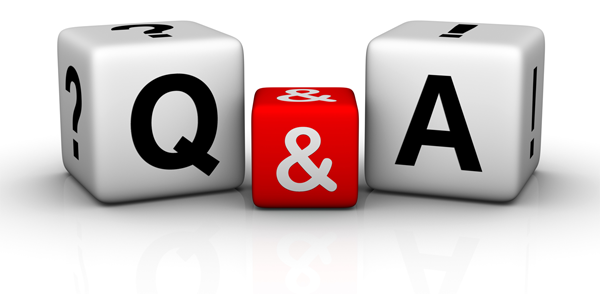 Thank You !